ANDT-erfarenheter i Region Kalmar län- HögsbyÅrskurs 9 och gymnasiets år 2 2019
Martina Zetterqvist
martina.zetterqvist@can.se
Oskarshamn 3 december 2019
Disposition
Kort om undersökningen
ANDT-erfarenheter bland skolelever i riket över tid
Jämförelser av konsumtionen mellan kommunerna, regionen och riket 2019
Utvecklingen i regionen 2015-2019
Skolelevers drogvanor
Riksrepresentativ urvalsundersökning av skolelever
Genomförd i årskurs 9 årligen sedan 1971 – en av världens längsta tidsserie på området
I gymnasiet sedan 2004
Genomfördes under våren som totalundersökning i Region Kalmar län 
Uppfattning om drogsituationen
Datainsamling
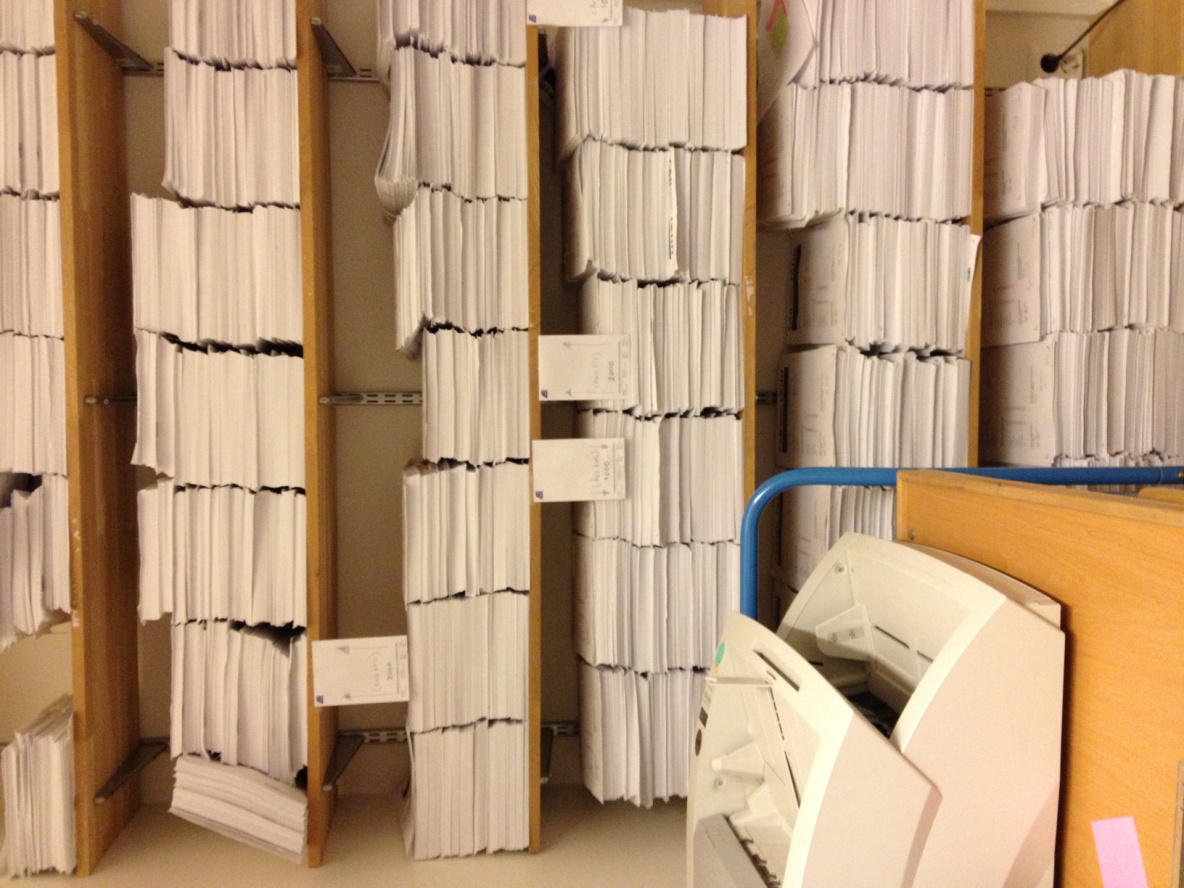 Totalundersökning i åk 9 och i gymnasiets år 2 
Pappersenkät som genomförs i klassrum
Undersökningen är anonym
Låga bastal, viktigt att ha i åtanke vid tolkning av resultatet
Alkohol
Hur vanligt är det att ha druckit alkohol det senaste året?

Hur stor volym ren alkohol (100%) konsumeras bland skoleleverna?

Hur stor andel har intensivkonsumerat någon gång i månaden eller oftare?
Andelen alkoholkonsumenter i årskurs 9 och gymnasiets år 2, efter kön i riket. 1971–2018.
Andelen alkoholkonsumenter i årskurs 9 i Region Kalmar län och i riket 2019
Procent
Andelen alkoholkonsumenter i gymnasiets år 2 i Region Kalmar län och i riket 2019
Procent
Genomsnittlig årskonsumtion av respektive alkoholdryck mätt i liter ren alkohol (100%) i årskurs 9 i Region Kalmar län och i riket 2019
Totalt
Liter
Genomsnittlig årskonsumtion av respektive alkoholdryck mätt i liter ren alkohol (100%) i årskurs 9 i Region Kalmar län och i riket 2019
Totalt
Genomsnittlig årskonsumtion av respektive alkoholdryck mätt i liter ren alkohol (100%) i årskurs 9 i Region Kalmar län och i riket 2019
Totalt
Genomsnittlig årskonsumtion av respektive alkoholdryck mätt i liter ren alkohol (100%) i gymnasiets år 2 i Region Kalmar län och i riket 2019
Totalt
Liter
Genomsnittlig årskonsumtion av respektive alkoholdryck mätt i liter ren alkohol (100%) i gymnasiets år 2 i Region Kalmar län och i riket 2019
Totalt
Liter
Genomsnittlig årskonsumtion av respektive alkoholdryck mätt i liter ren alkohol (100%) i gymnasiets år 2 i Region Kalmar län och i riket 2019
Totalt
Andelen elever i årskurs 9 som intensivkonsumerat alkohol någon gång i månaden eller oftare, i Region Kalmar län och i riket 2019
Procent
Andelen elever i gymnasiets år 2 som intensivkonsumerat alkohol någon gång i månaden eller oftare, i Region Kalmar län och i riket 2019
Procent
Narkotika
Hur vanligt är det att ha använt narkotika någon gång respektive det senaste året i Region Kalmar län jämfört med i riket? 

Hur skiljer sig kommunerna i Region Kalmar län sinsemellan?
Andelen elever i årskurs 9 och gymnasiets år 2 som använt narkotika någon gång efter kön i riket. 1971–2018.
Andelen elever i årskurs 9 som använt narkotika de senaste 12 månaderna i Region Kalmar län och i riket 2019
Procent
Andelen elever i gymnasiets år 2 som använt narkotika de senaste 12 månaderna i Region Kalmar län och i riket 2019
Procent
Tobak
Hur stor andel av eleverna klassas som rökare/snusare i Region Kalmar län jämfört med i riket? 

Hur skiljer sig kommunerna i Region Kalmar län sinsemellan?
Andelen rökare i årskurs 9 och gymnasiets år 2. Procentuell fördelning efter kön. 1998–2018.
Procent
Andelen elever i årskurs 9 som röker i Region Kalmar län och i riket 2019
Procent
Andelen elever i årskurs 9 som röker i Region Kalmar län och i riket 2019
Procent
Andelen elever i årskurs 9 som röker i Region Kalmar län och i riket 2019
Procent
Andelen elever i gymnasiets år 2 som röker i Region Kalmar län och i riket 2019
Procent
Andelen elever i gymnasiets år 2 som röker i Region Kalmar län och i riket 2019
Procent
Andelen elever i gymnasiets år 2 som röker i Region Kalmar län och i riket 2019
Procent
Andelen snusare i årskurs 9 och gymnasiets år 2. Procentuell fördelning efter kön. 1998–2018.
Procent
Andelen elever i årskurs 9 som snusar i Region Kalmar län och i riket 2019
Procent
Andelen elever i årskurs 9 som snusar i Region Kalmar län och i riket 2019
Procent
Andelen elever i årskurs 9 som snusar i Region Kalmar län och i riket 2019
Procent
Andelen elever i gymnasiets år 2 som snusar i Region Kalmar län och i riket 2019
Procent
Andelen elever i gymnasiets år 2 som snusar i Region Kalmar län och i riket 2019
Procent
Andelen elever i gymnasiets år 2 som snusar i Region Kalmar län och i riket 2019
Procent
Sammanfattning
ANDT-erfarenheter
Jämförelse mellan Region Kalmar län och riket för 8 ANDT-mått.  Årskurs 9 2019.
Procent
Liter
Jämförelser mellan kommunerna
Årskurs 9
Emmaboda, Hultsfred och Borgholm högst på alkohol- och rökmåtten

Borgholm och Hultsfred högst på narkotikamåttet

Störst andel snusare i Emmaboda

Oskarshamn lägst på samtliga redovisade mått, framförallt pojkarna
Jämförelse mellan Region Kalmar län och riket för 6 ANDT-mått.  Gymnasiets år 2 2019.
Liter
Procent
Jämförelser mellan kommunerna
Gymnasiets år 2
Mörbylånga högst på alkoholmåtten

Mörbylånga, Nybro och Västervik högst på narkotikamåttet

Störst andel rökare i Emmaboda och Mörbylånga

Störst andel snusare i Mörbylånga och Hultsfred

Mönsterås lägst på majoriteten av måtten
Utvecklingen ANDT-erfarenheter åren 2015-2019
Utvecklingen för 8 ANDT-mått i Region Kalmar län.  Årskurs 9 2015-2019.
Procent
Liter
Utvecklingen för 6 ANDT-mått i Region Kalmar län.  Gymnasiets år 2 2015-2019.
Liter
Procent
Tack för er uppmärksamhet!
Martina Zetterqvist
martina.zetterqvist@can.se
Oskarshamn 3 december 2019